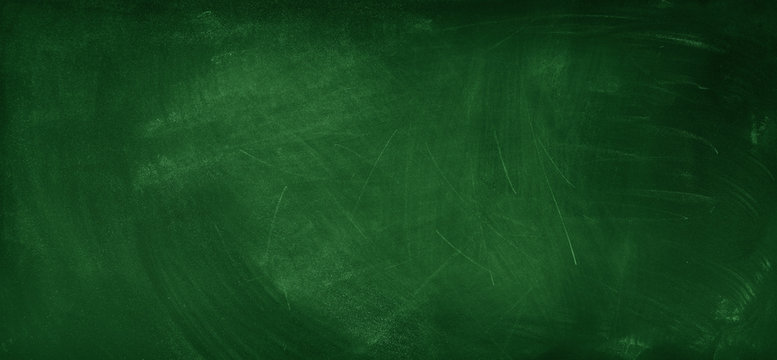 グシャの世界史探究授業　秦、漢⑥
漢の文化
漢の長期政権は中国文化にどのような
影響を与えたのか？
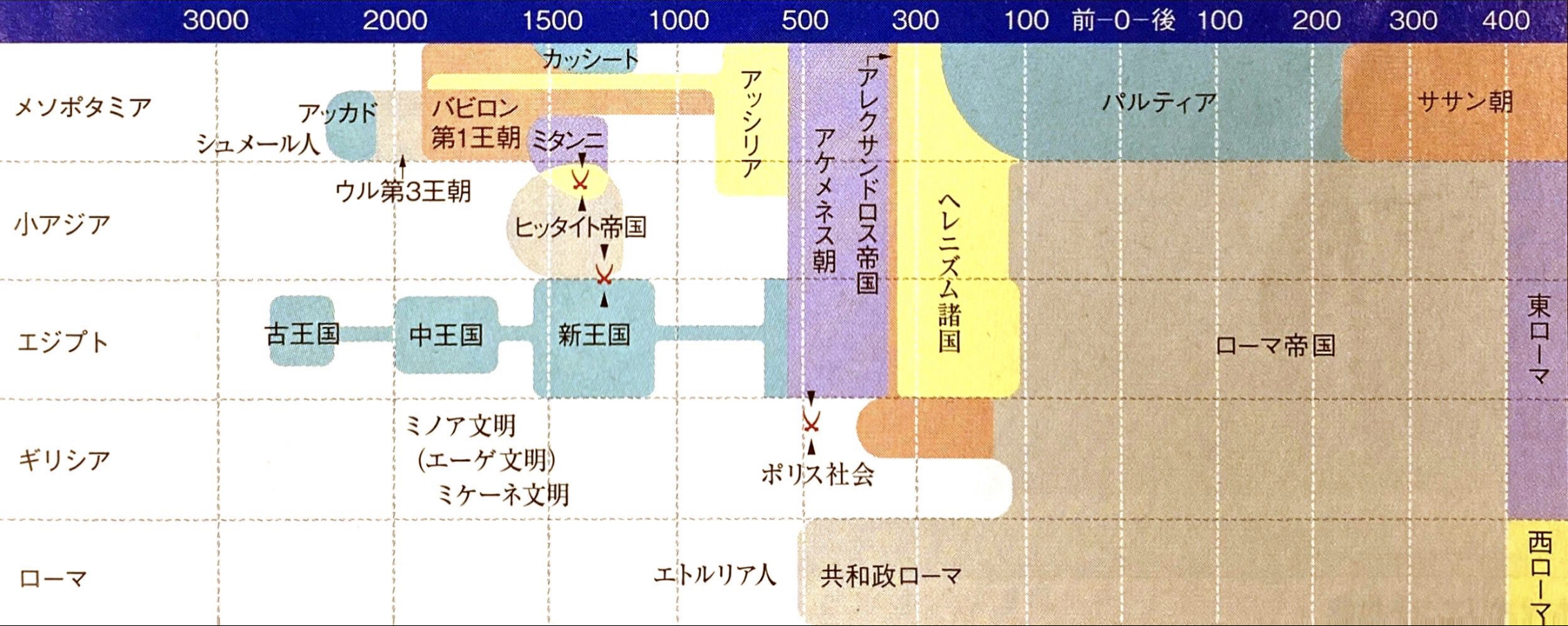 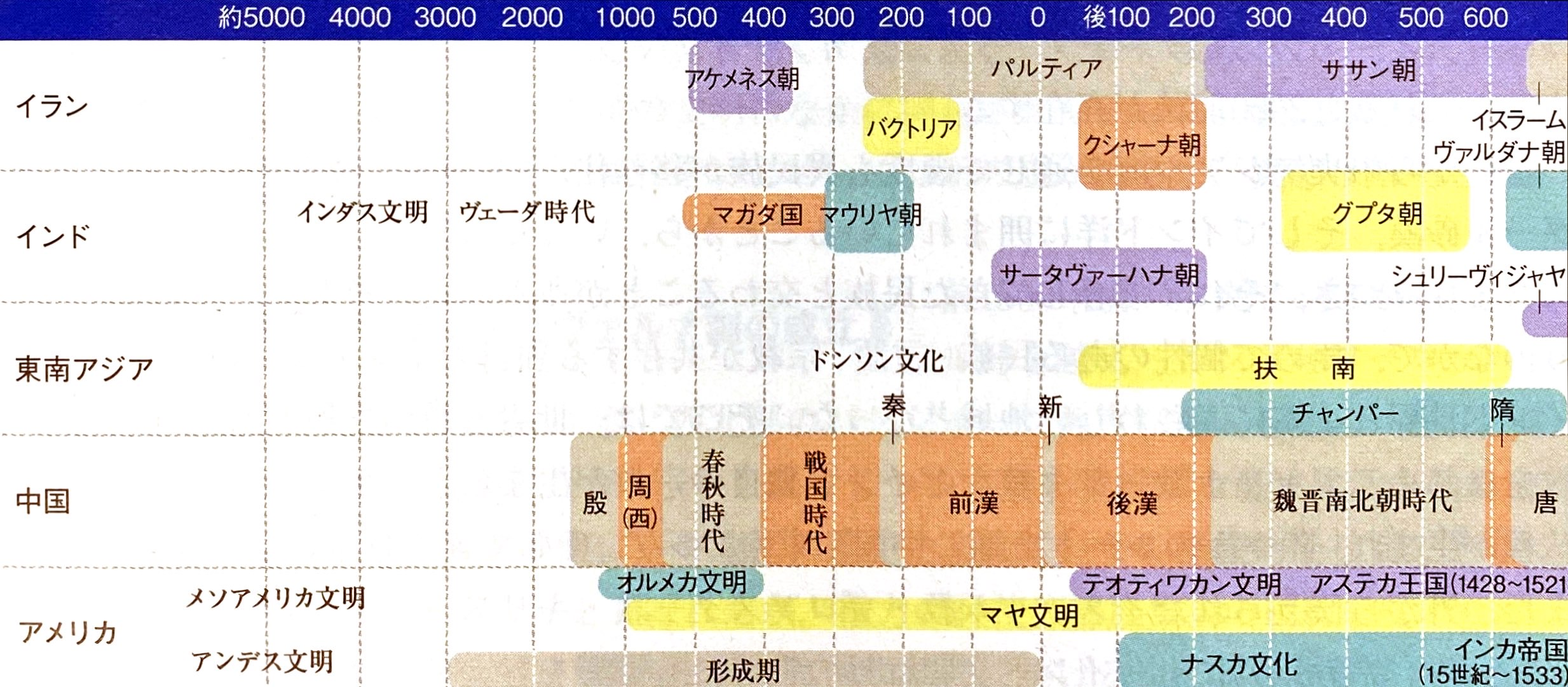 今回
出典：『詳説世界史研究』山川出版社
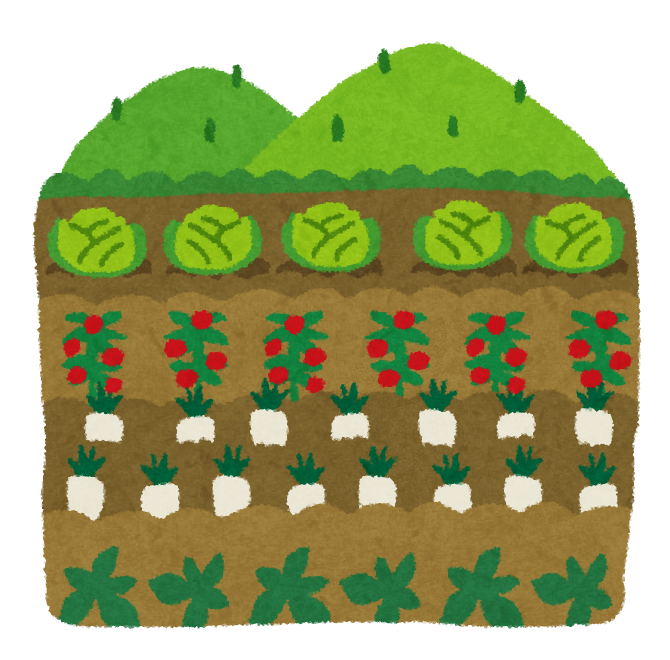 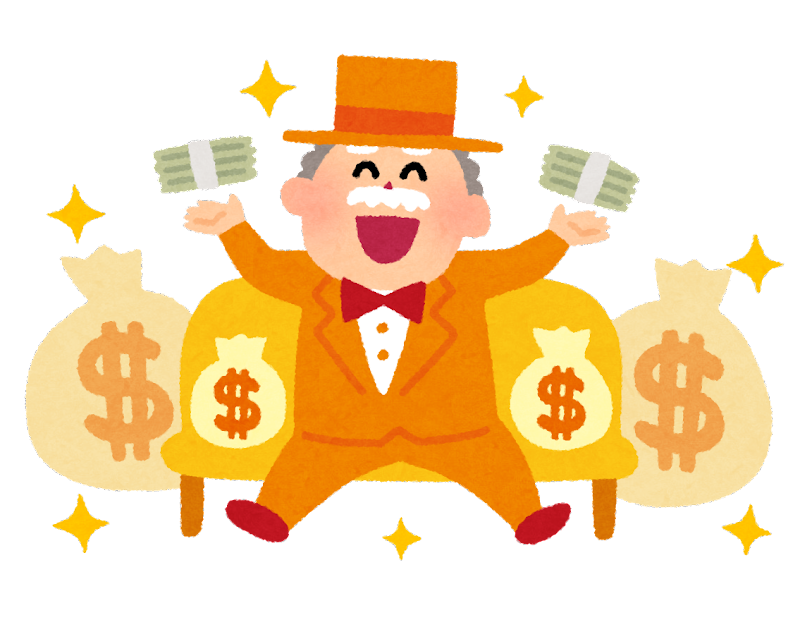 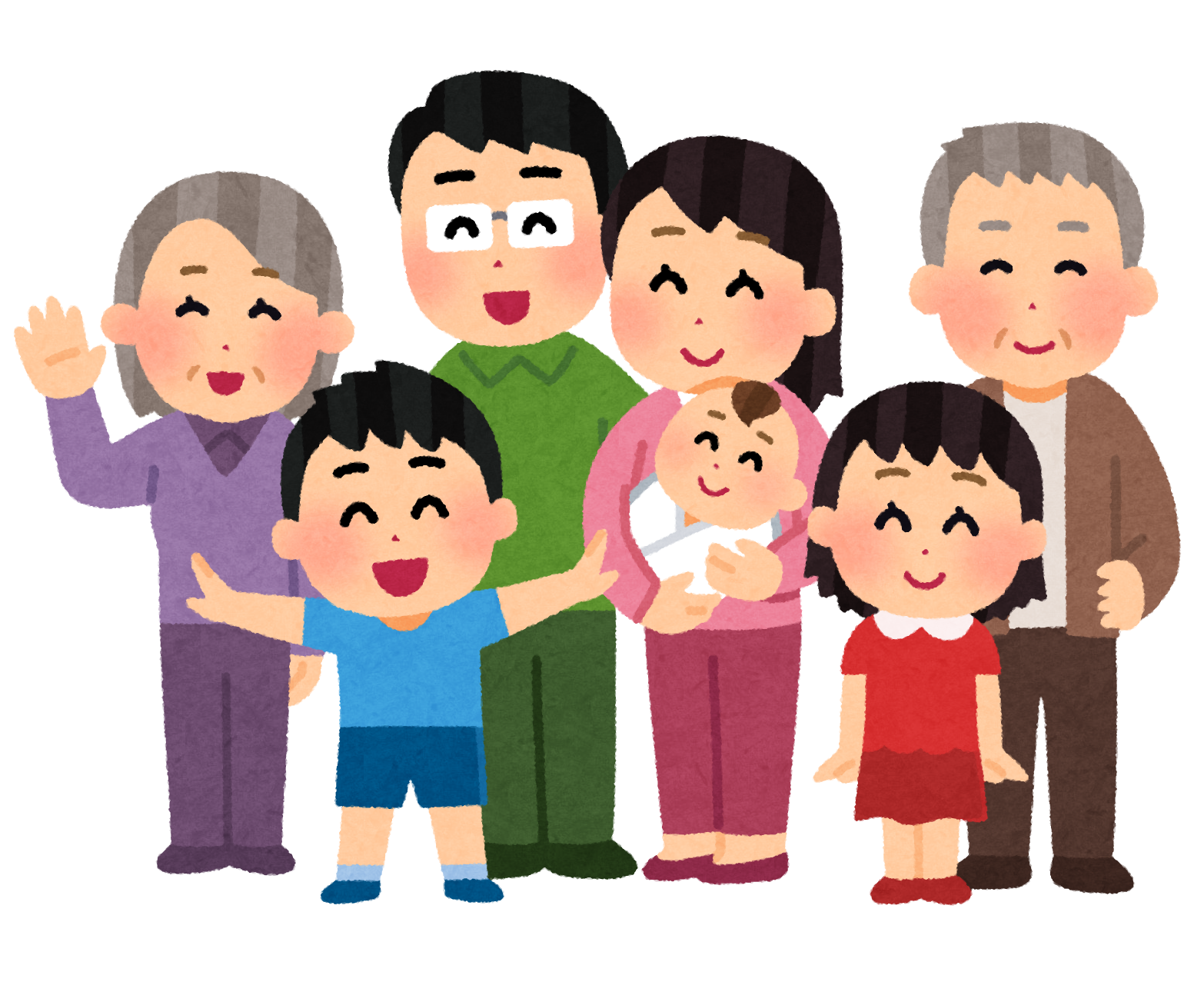 大土地所有の一族
小家族
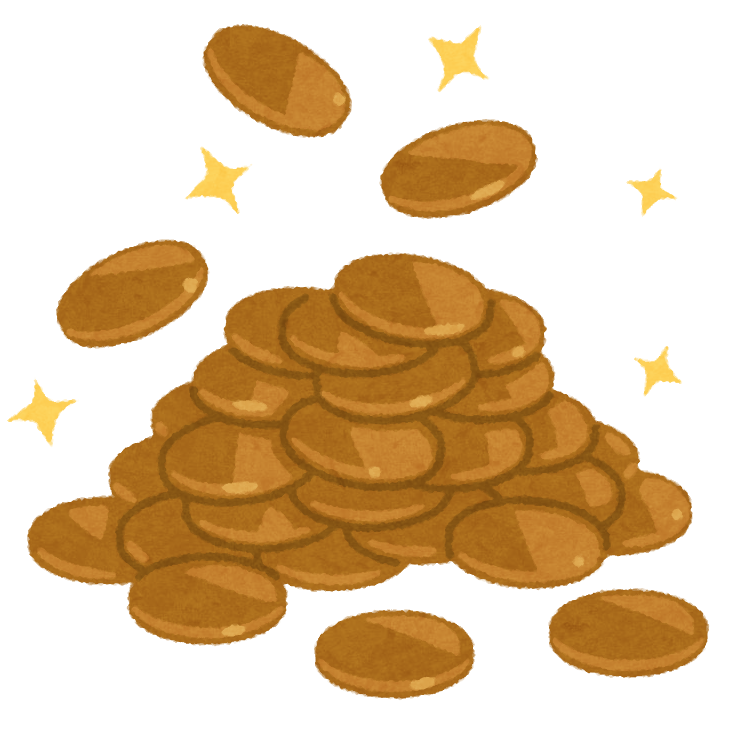 豪族
自作農
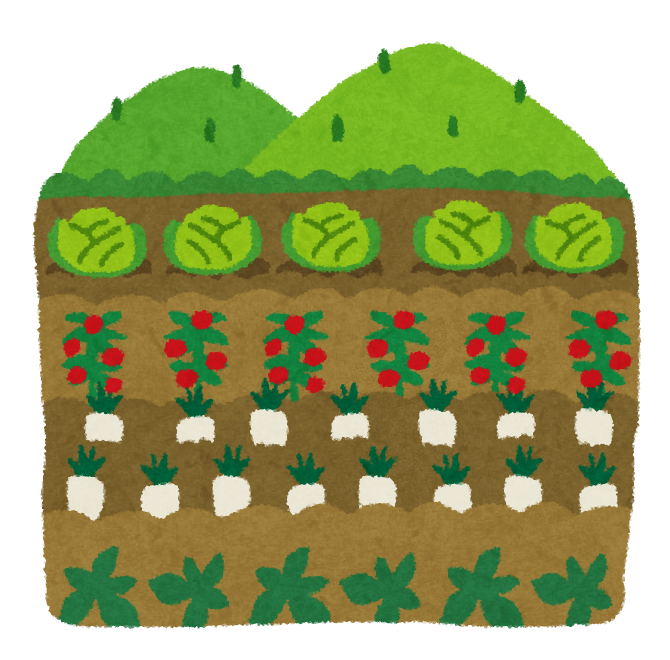 鉄製農具・牛耕などの最新技術
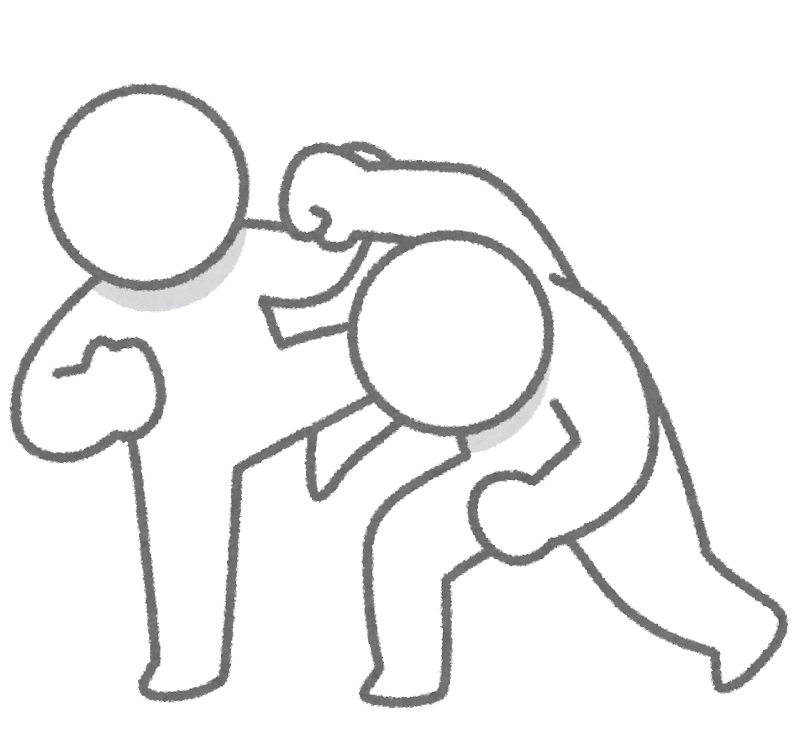 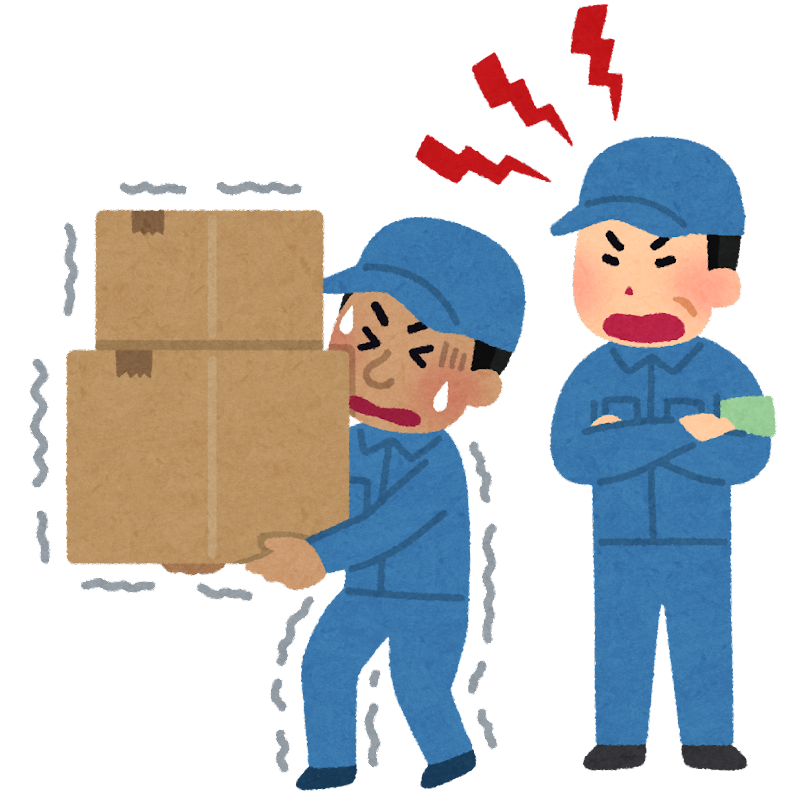 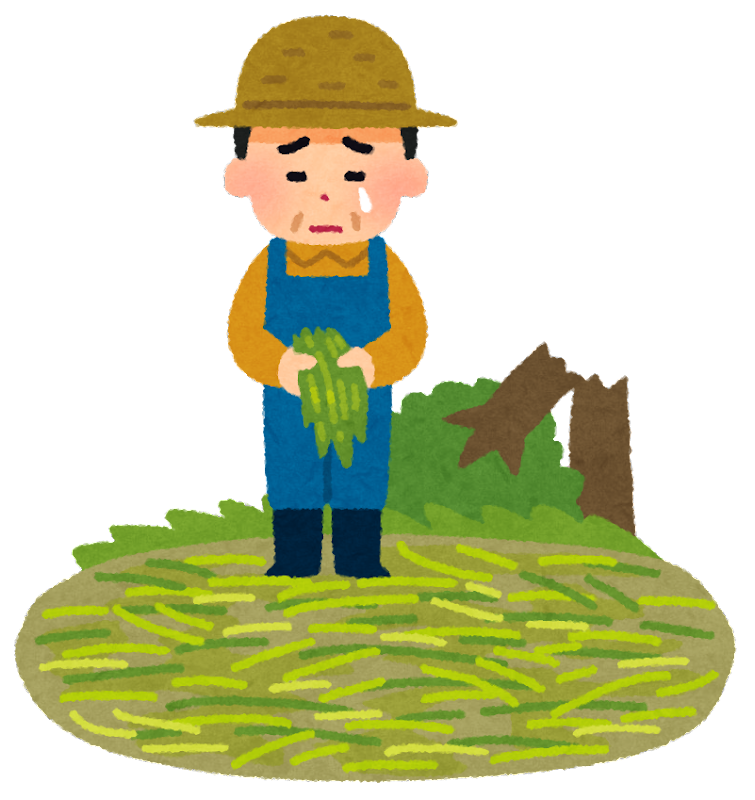 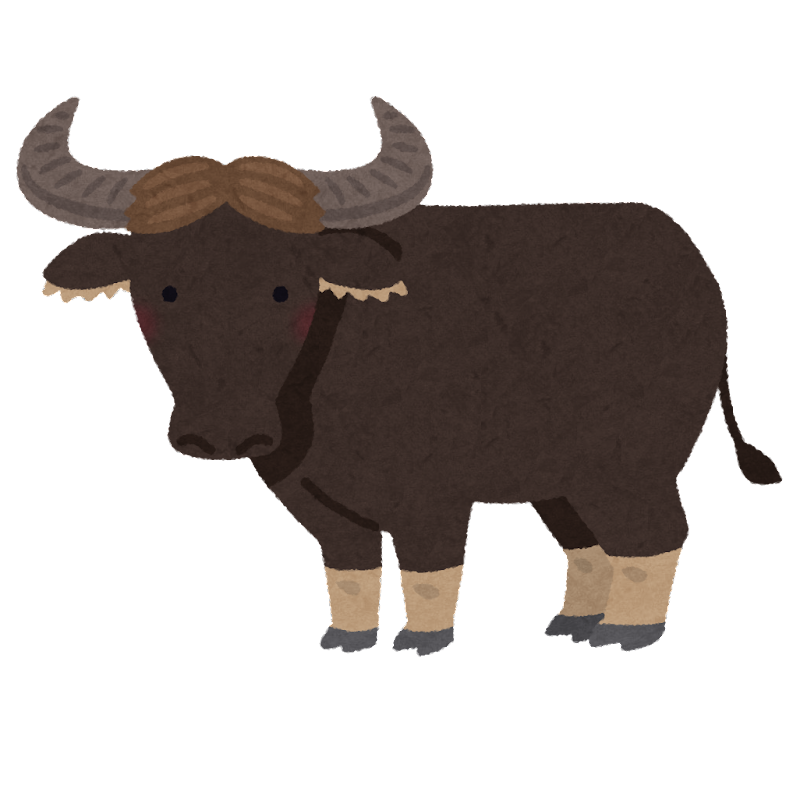 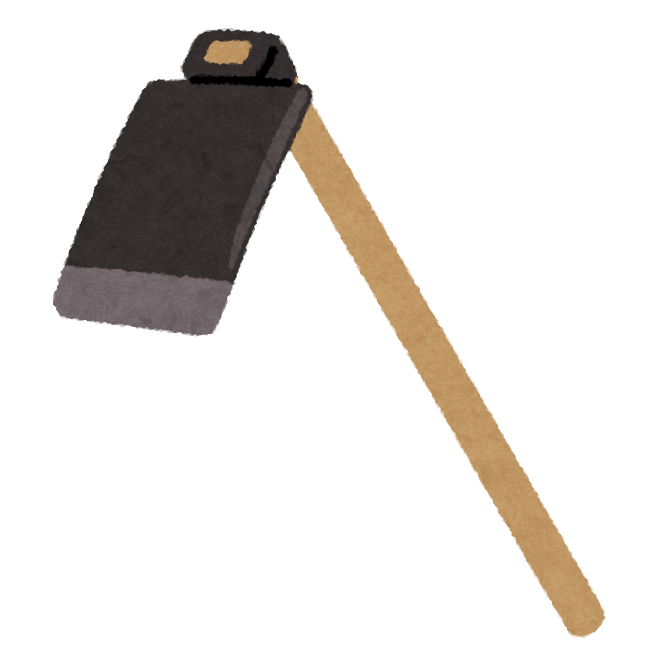 労役
戦争
災害
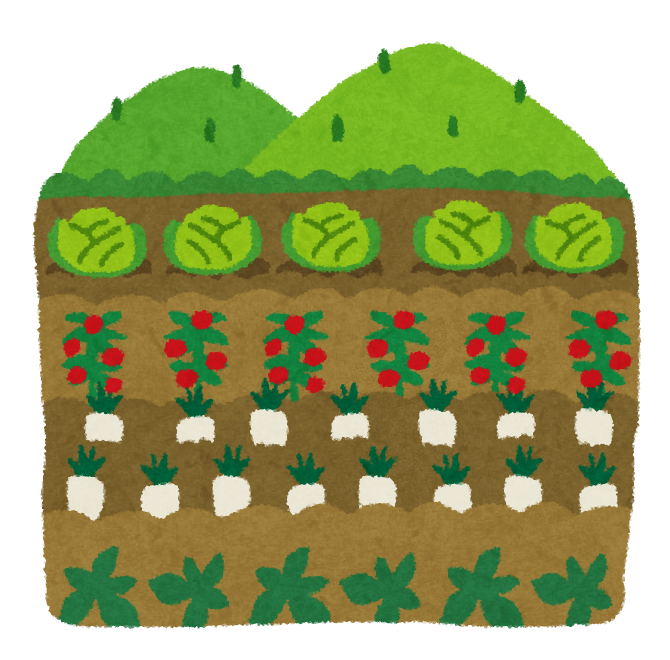 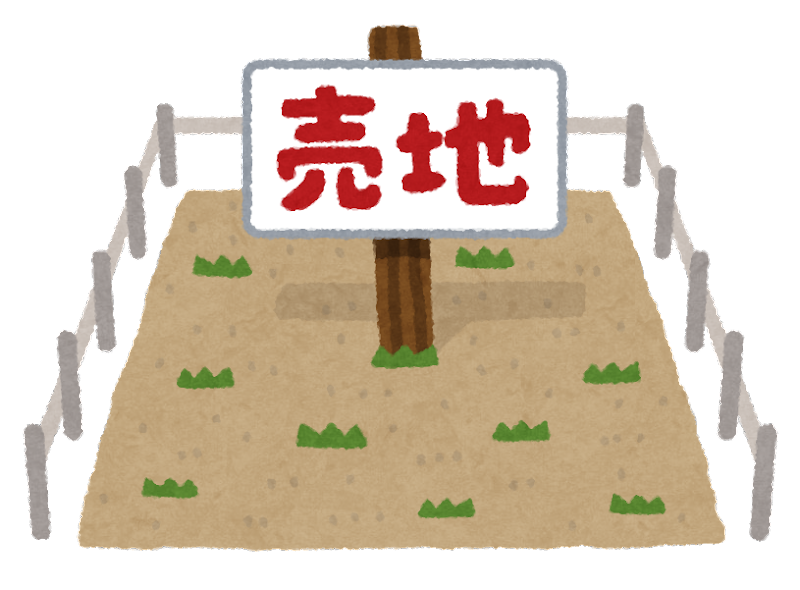 土地購入
↓
奴隷・小作人に貸し出す
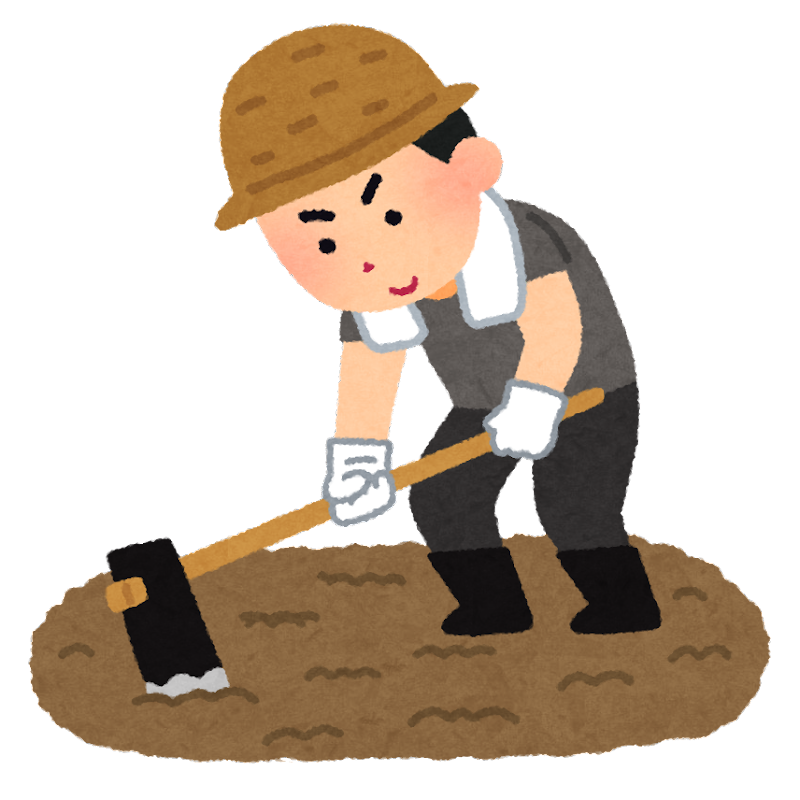 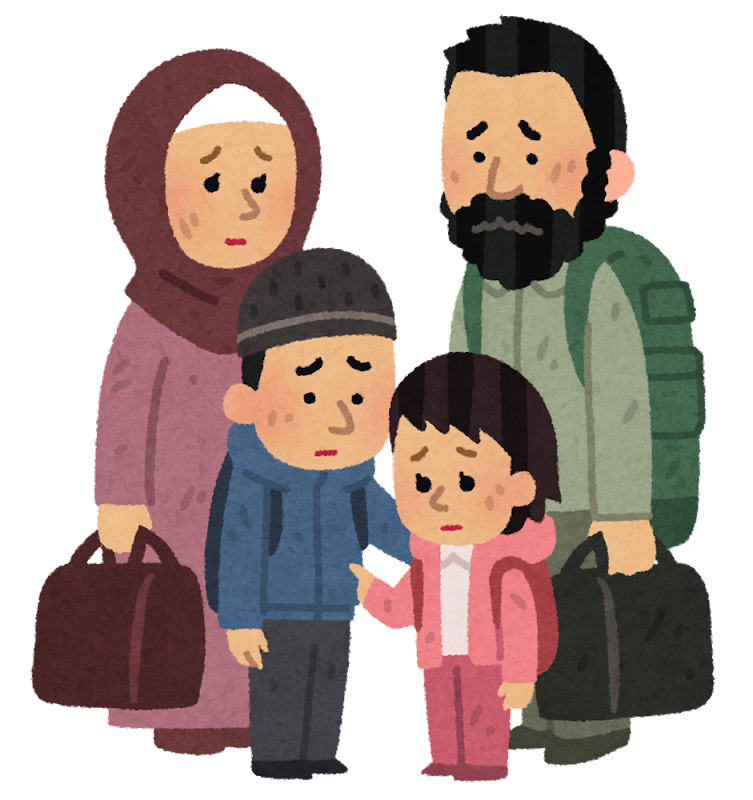 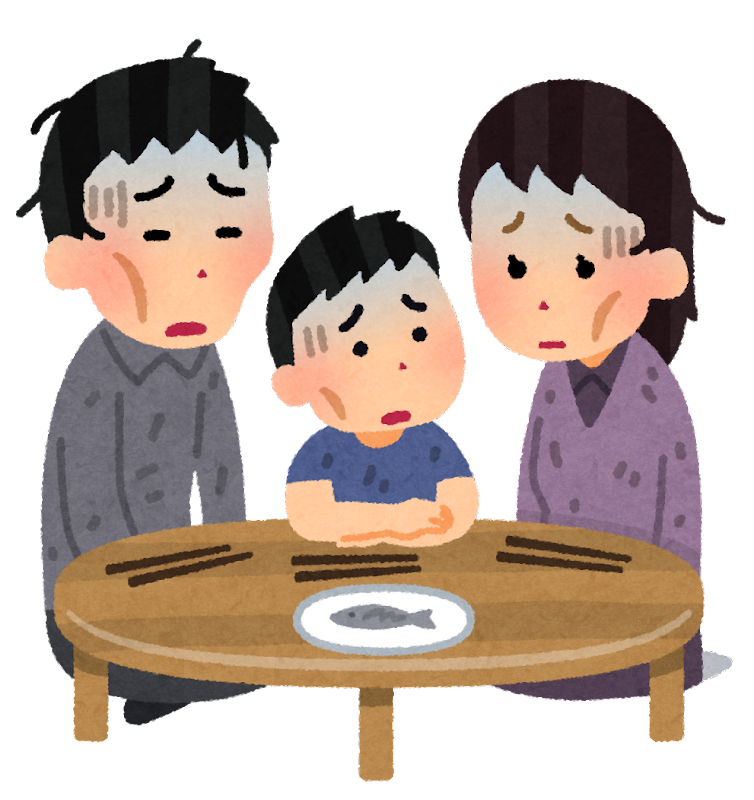 貧困化
荒廃or売却
郷挙里選
優秀な人材を推薦せよ
政府
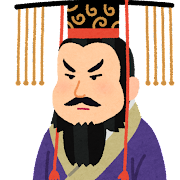 有力者（豪族）の子弟が多数
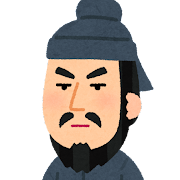 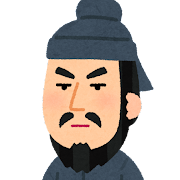 豪族
の
政界進出
地方
地方
推薦
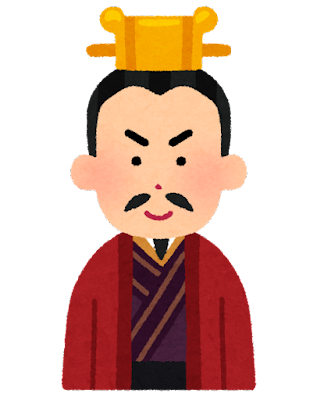 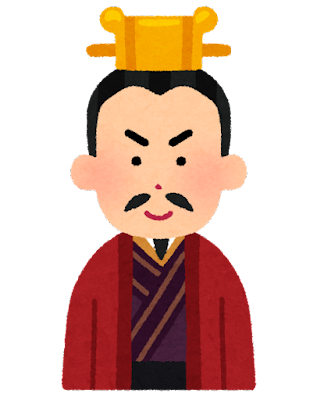 有力者
有力者
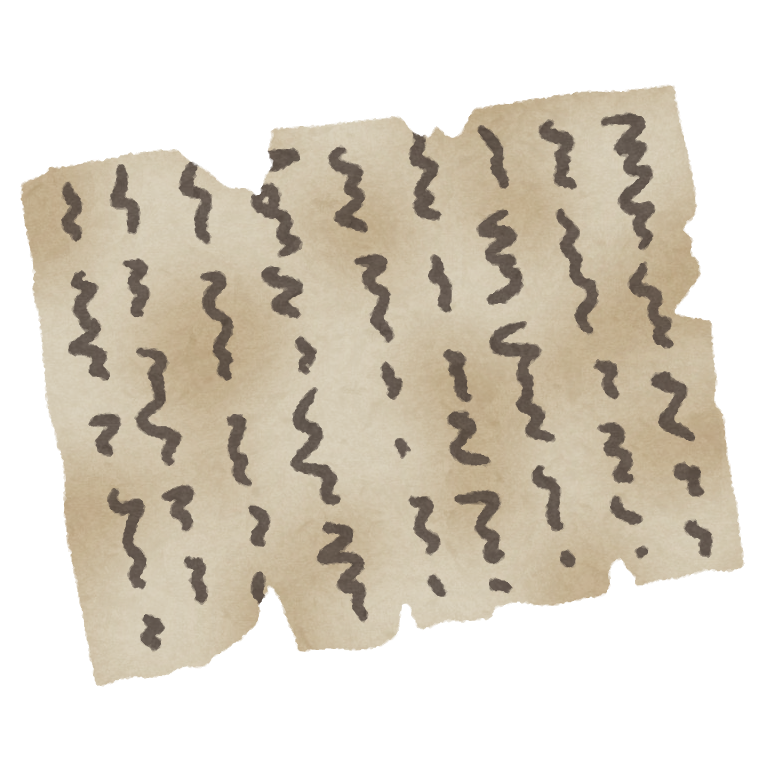 訓詁学
古典
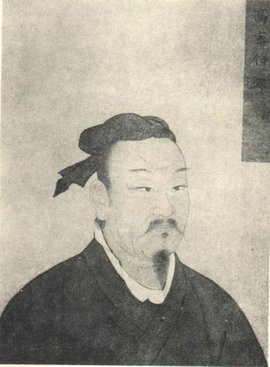 鄭玄
儒学の経典
経典（古典）の
正しい解釈を
考えましょう
［A］
という
解釈
でしょ
［B］
という
解釈
だ
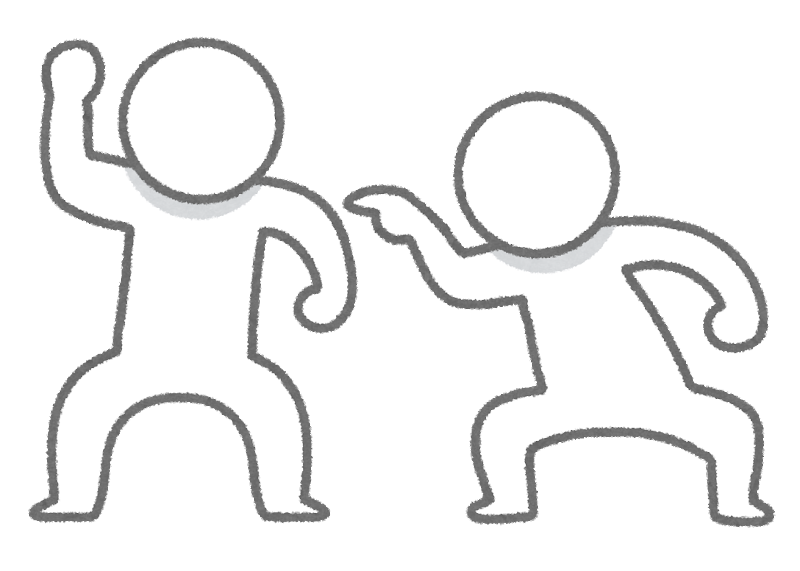 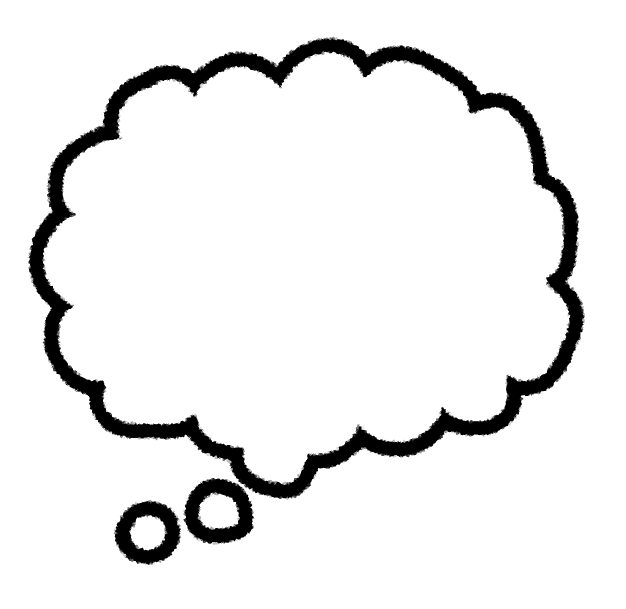 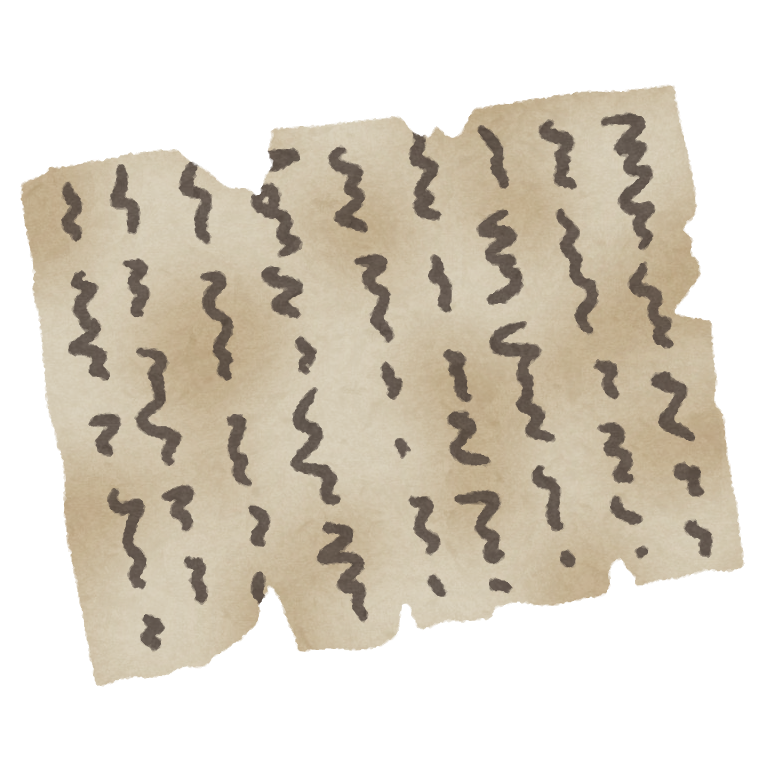 儒学者
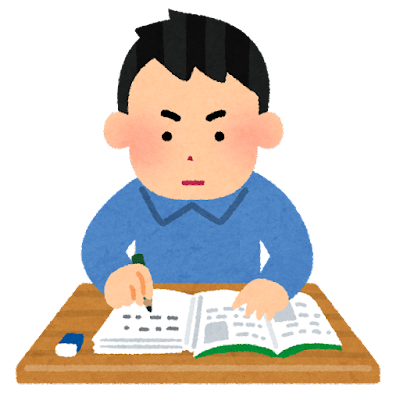 解釈論争
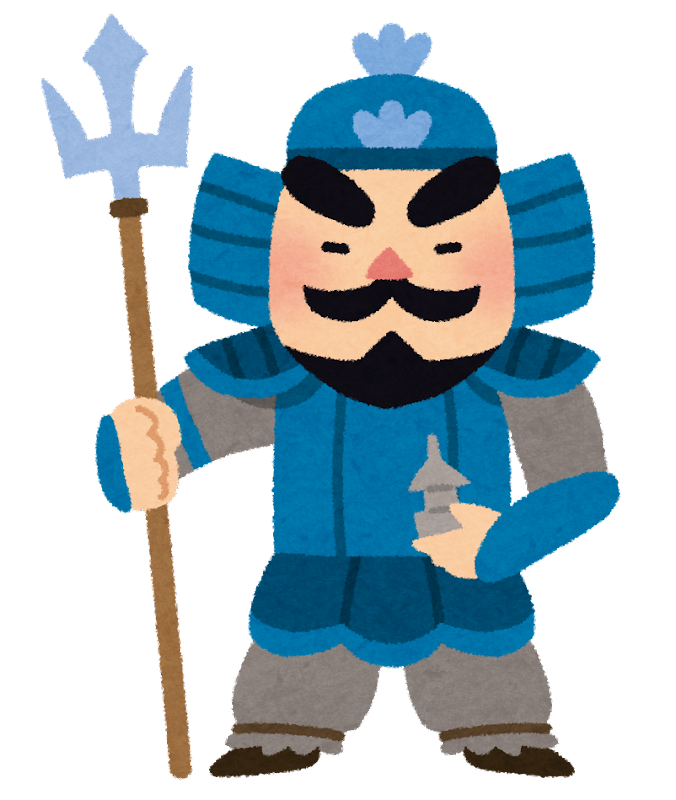 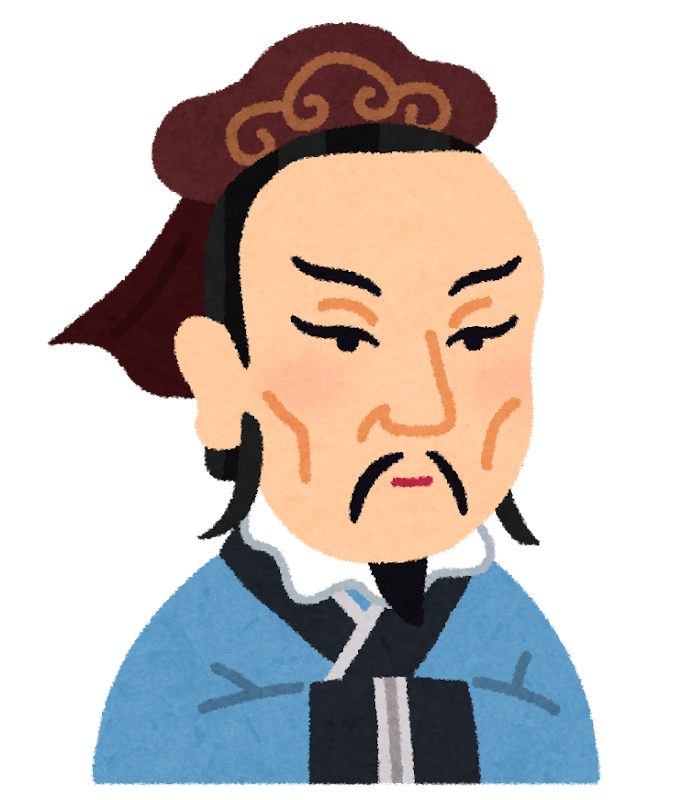 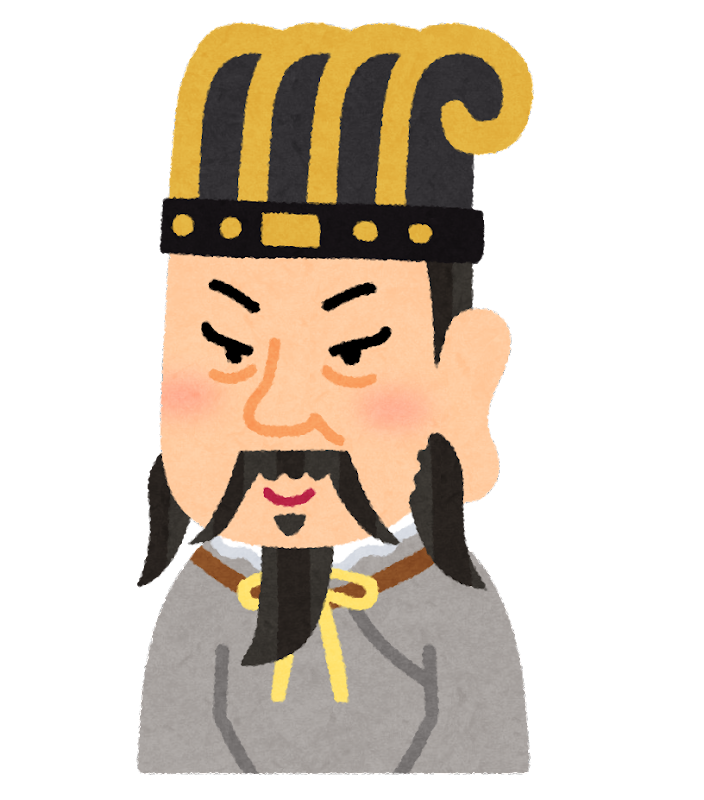 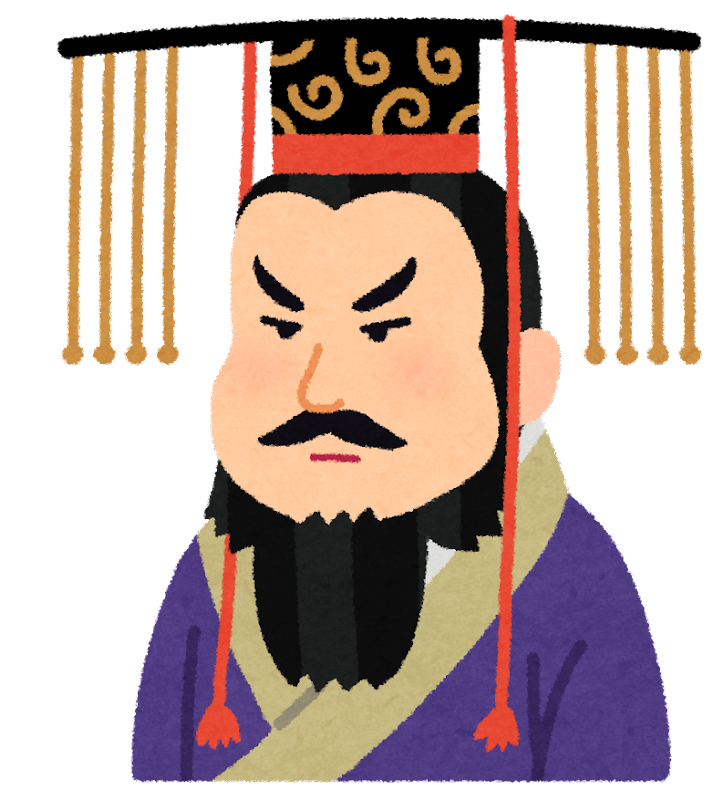 紀伝体
臣下の伝記
君主の年代記
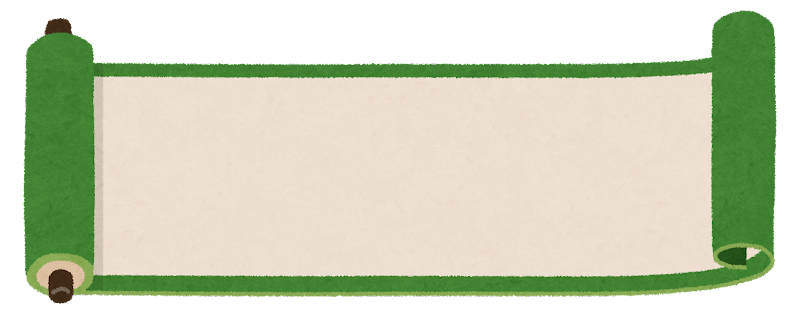 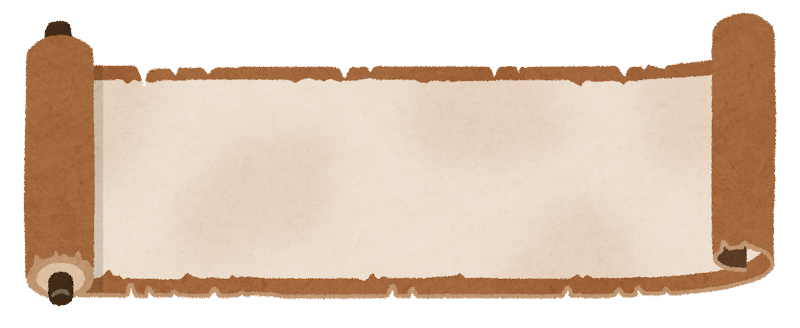 本紀
列伝
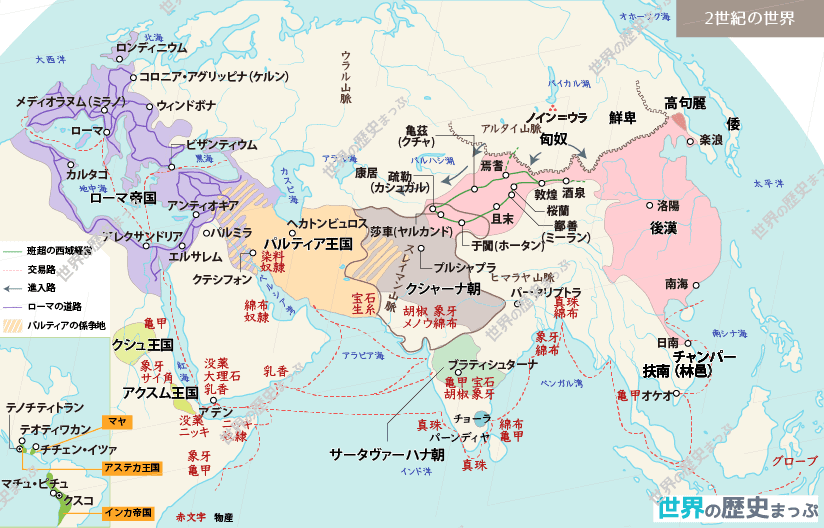 封建（冊封）
日本
（倭）
ローマ帝国
後漢
仏教の伝来
大秦王安敦と交易
冊封体制
「小さい人」という卑下する意味
漢王朝
封建
日本（倭）
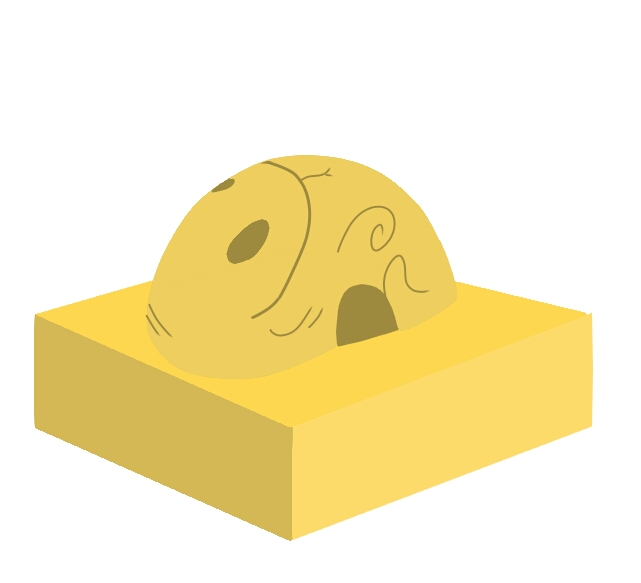 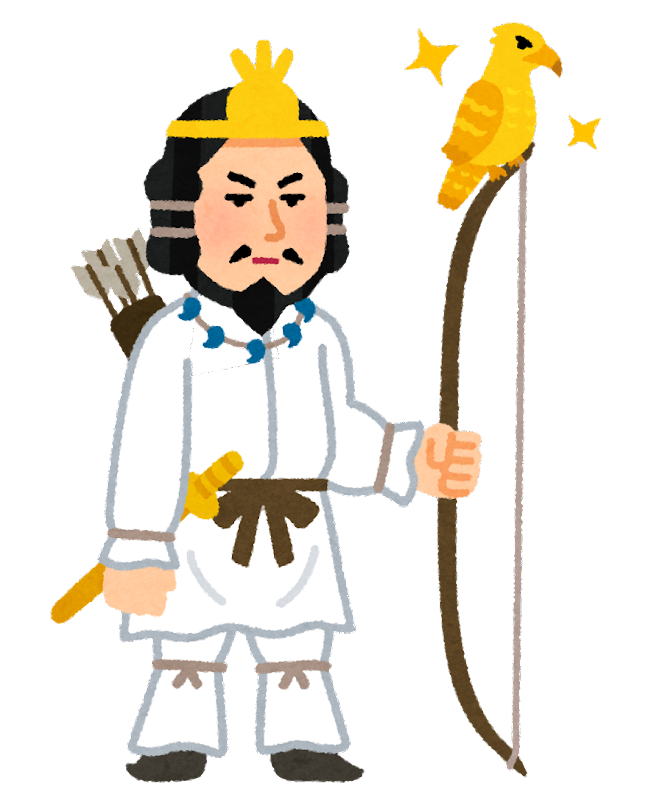 使者
奴国
中国文明を
普及させるのだ
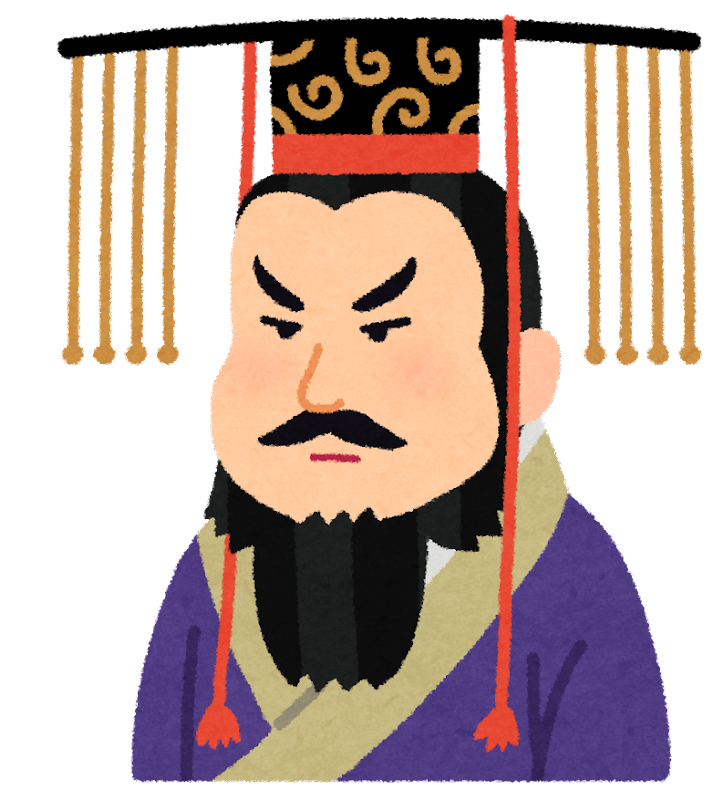 漢王朝に服属いたします
儒学や華夷思想の影響
「漢倭奴国王」
として封建しよう
安全保障
漢の文化
豪族の進出
小作制などの大土地経営　＋　郷挙里選での政界進出
学問
・儒学の採用　…　董仲舒の影響
・訓詁学：鄭玄が大成
・司馬遷の『史記』　…　紀伝体で歴史書を編纂
・紙の改良　…　蔡倫によって製紙法が改良
グローバル国家「漢」
・仏教の伝来
・張騫・班超　…　西方事情伝来
・冊封体制　…　周辺首長を臣下として封建（漢委奴国王など）